Agents Infectieux
Fait par Gabriel Bedard
Phtirius Pubis
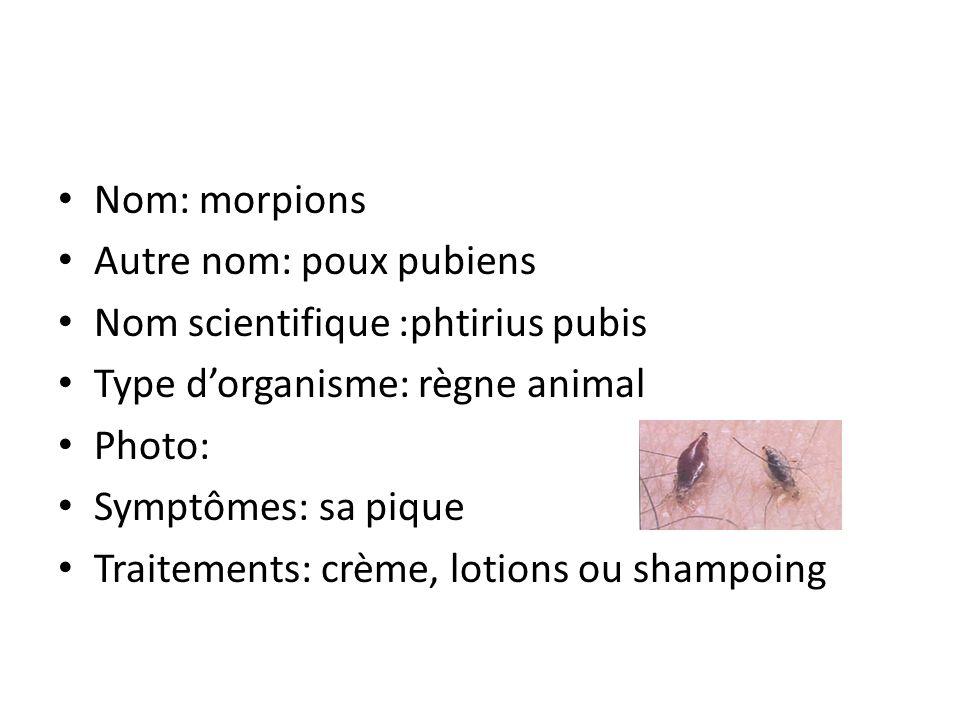 VPH
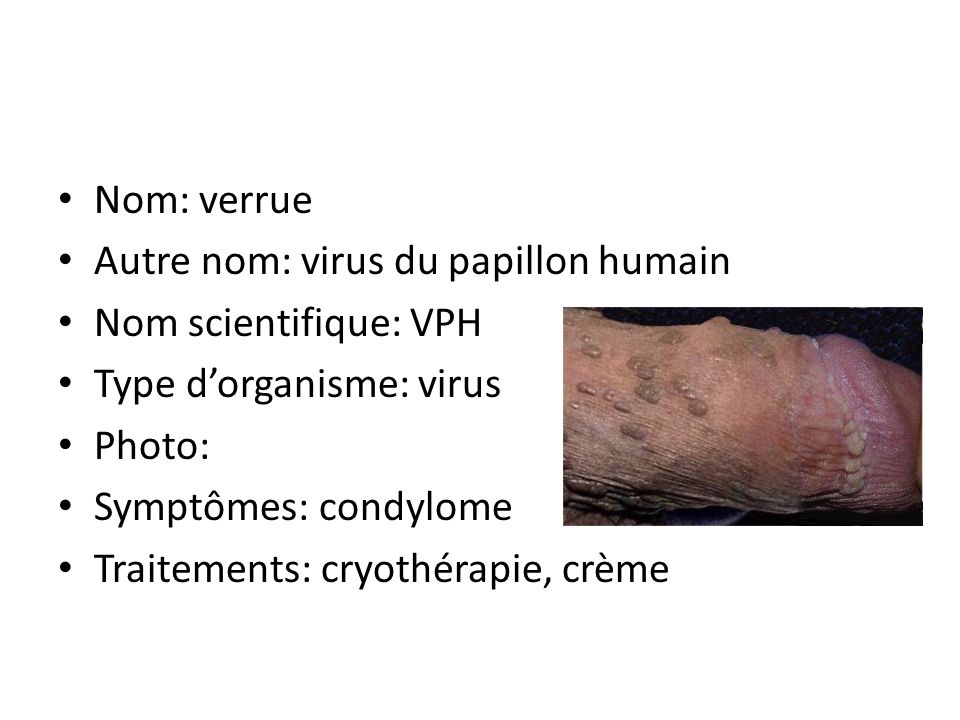 VHS-II
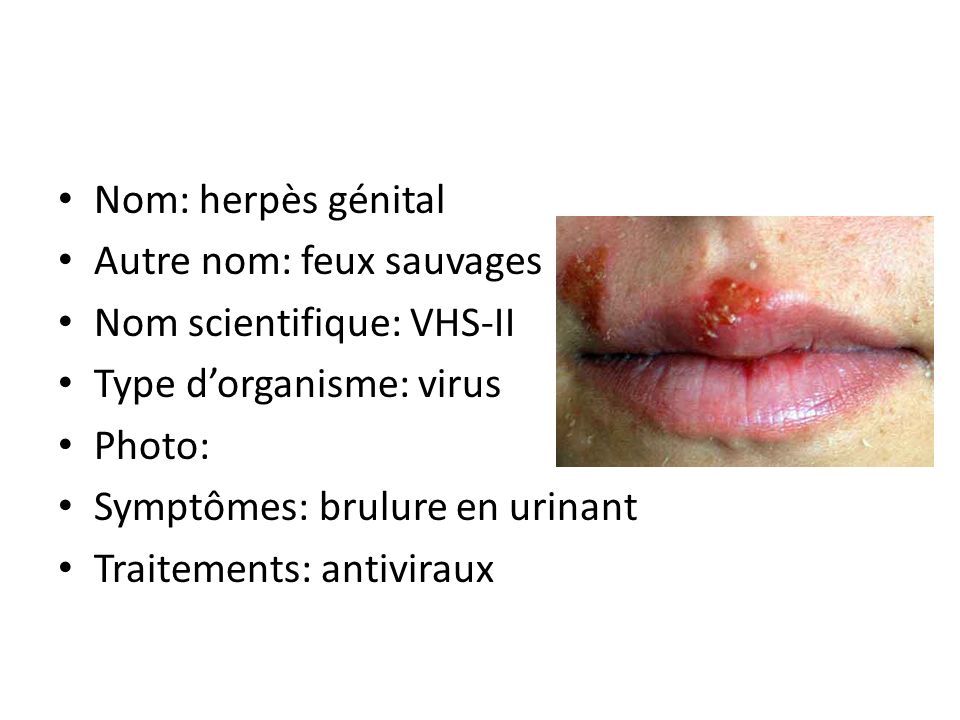 Trichomonas vaginalis
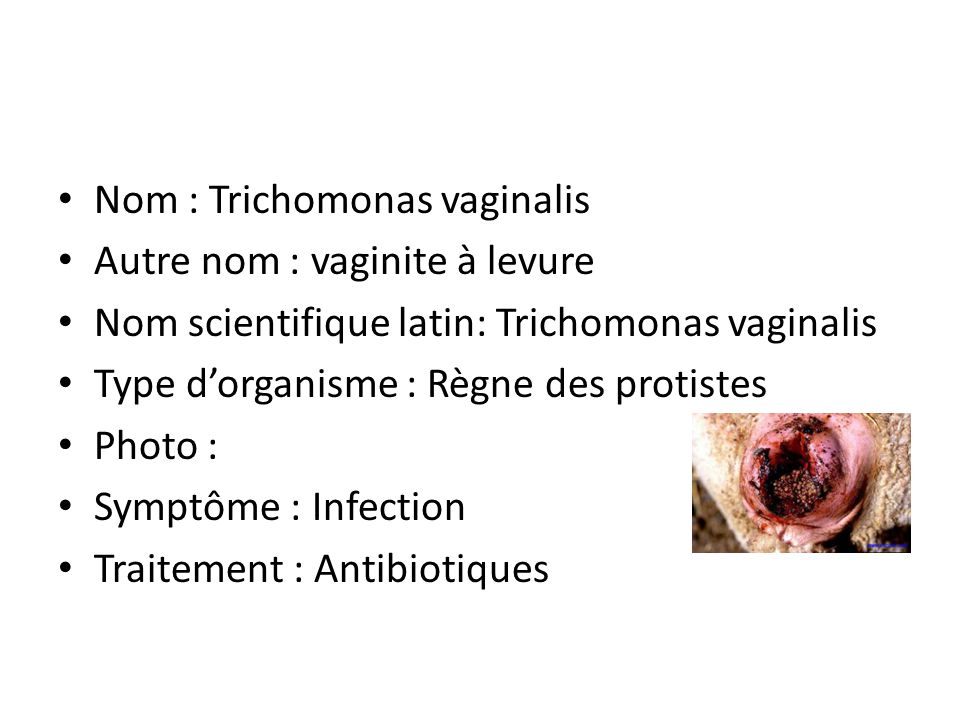 Chlamydia Trachomatis
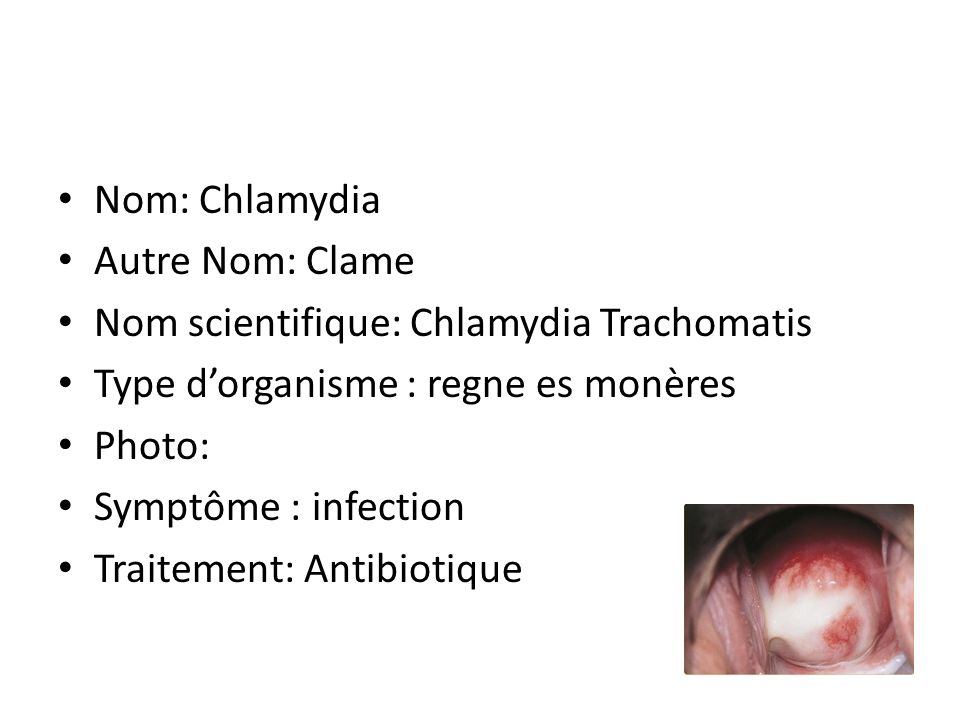 Neisseria gonorrhoeae
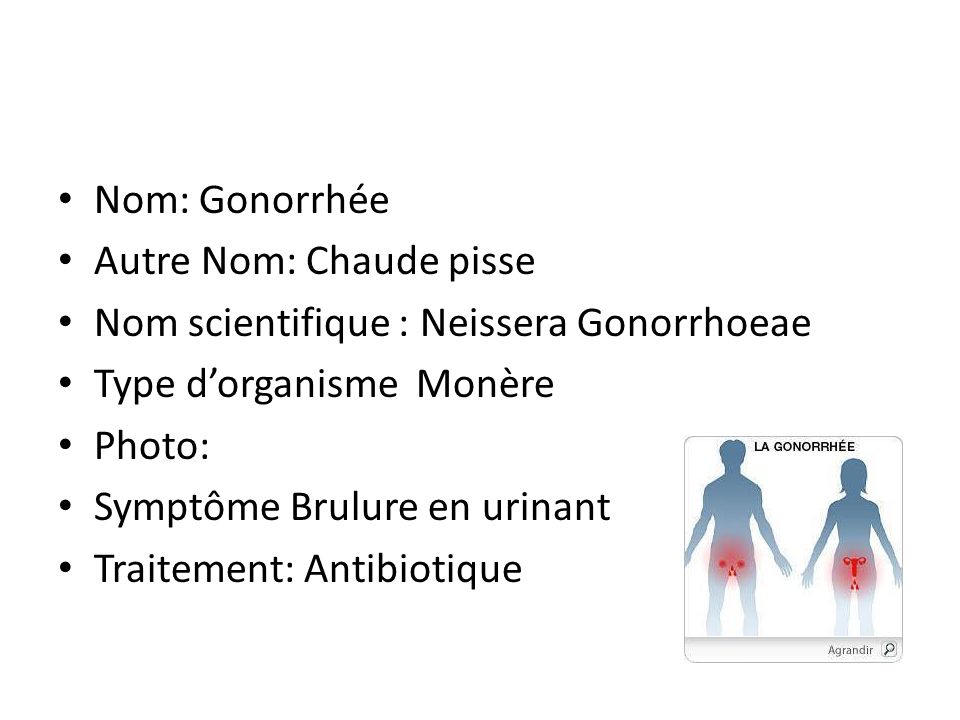 VHB
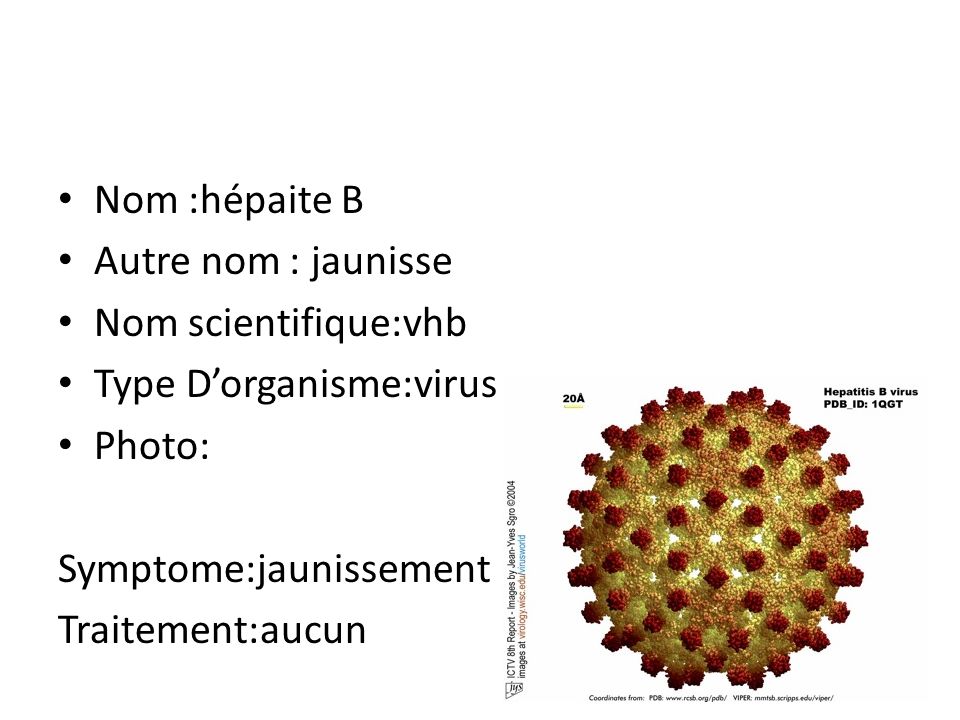 VIH
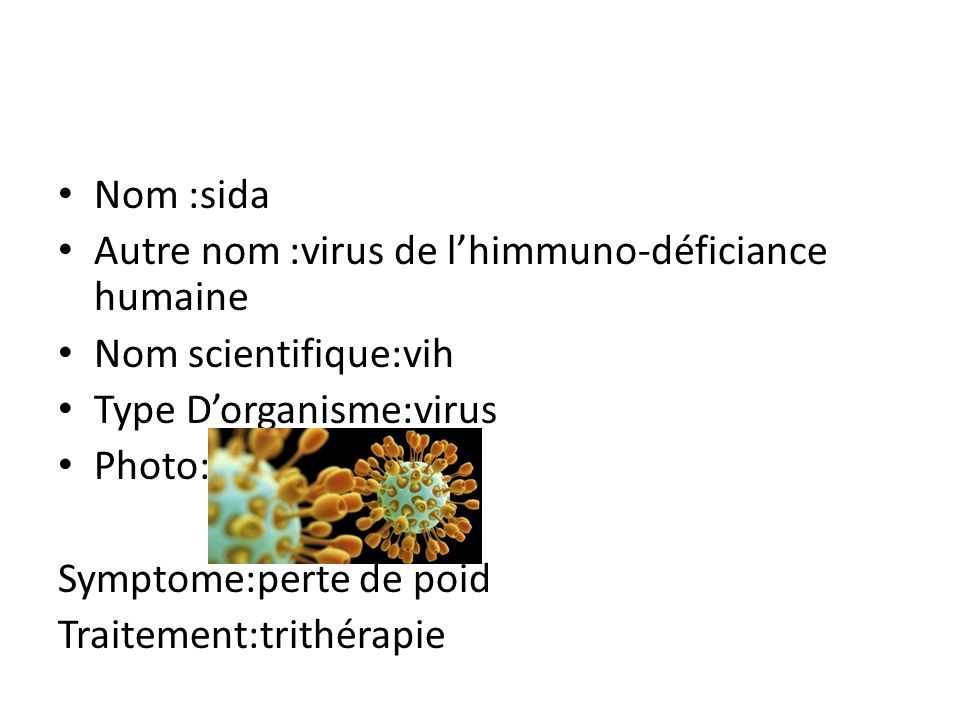 Treponema pallidum
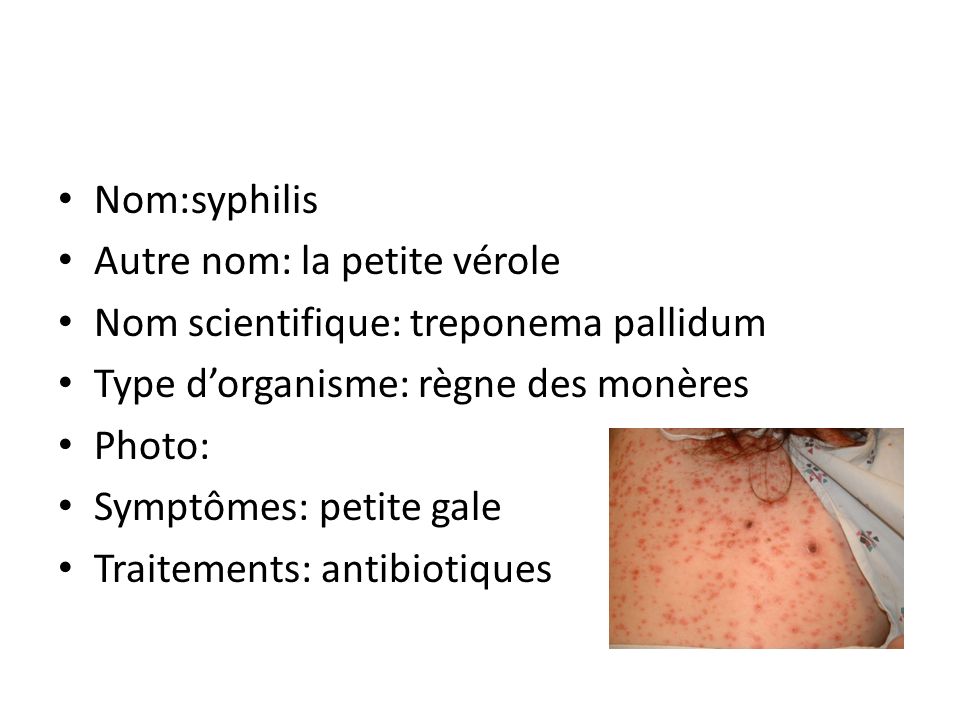